August 2022
MIPPA TA Call
Ann Kayrish
Brandy Bauer
August 11, 2022
On today’s call
Welcome and housekeeping  
Tennessee Dental Coordinator 
Reaching rural Nebraskans through education partners  
MIPPA performance measure review 
Resources Update
2
Welcome to the August MIPPA TA callReview of Zoom features
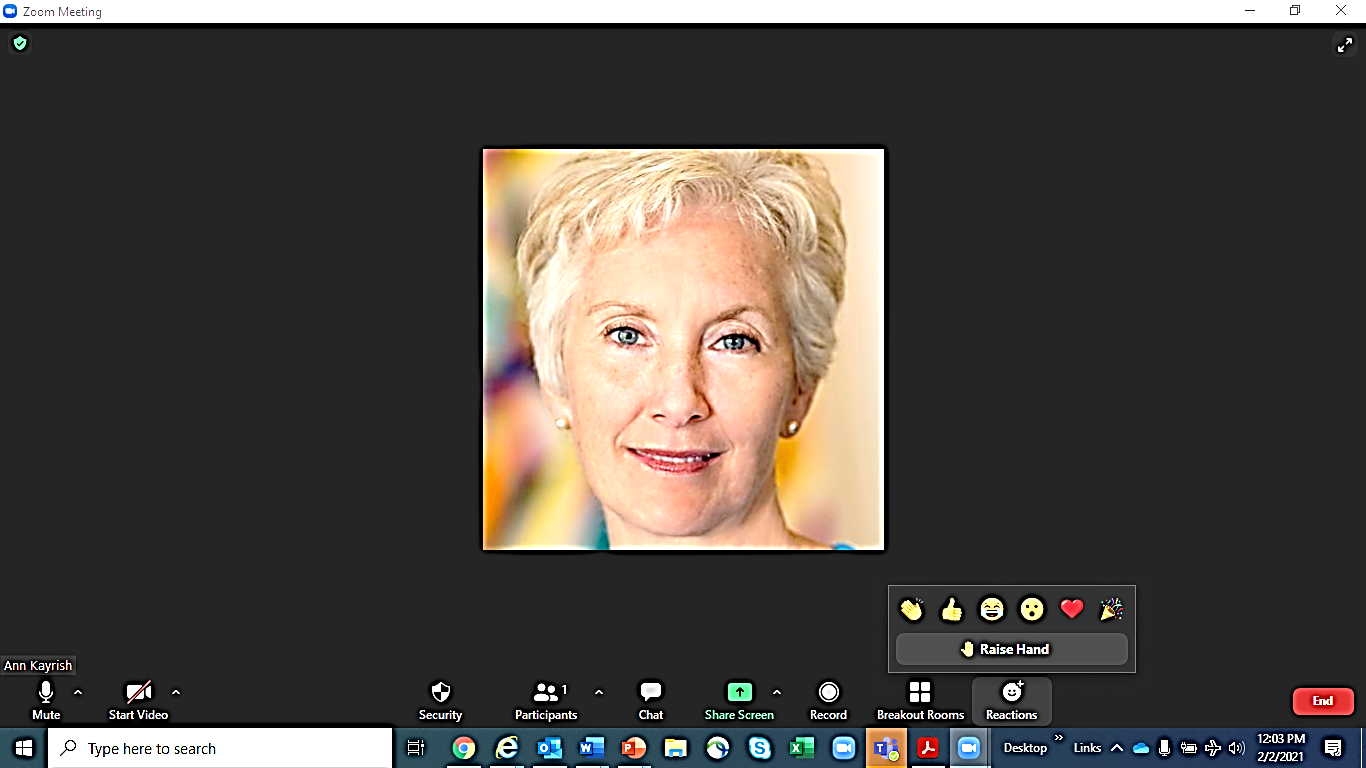 Schedule reminders
No TA call during open enrollment 
Fall webinar 2023 Changes to Medicare for low-income beneficiaries
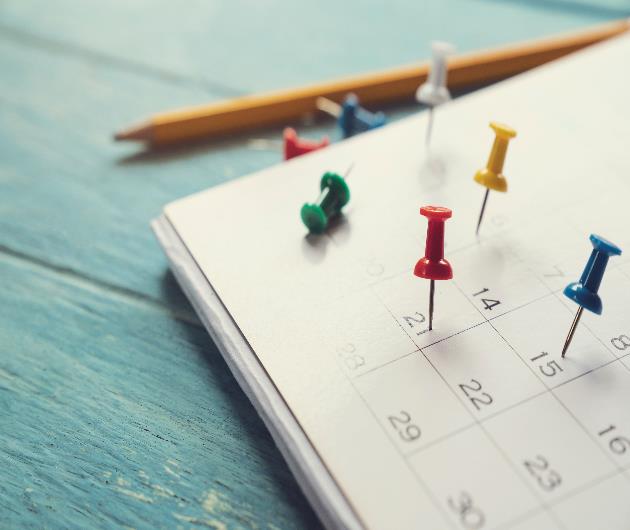 Outreach promising practices
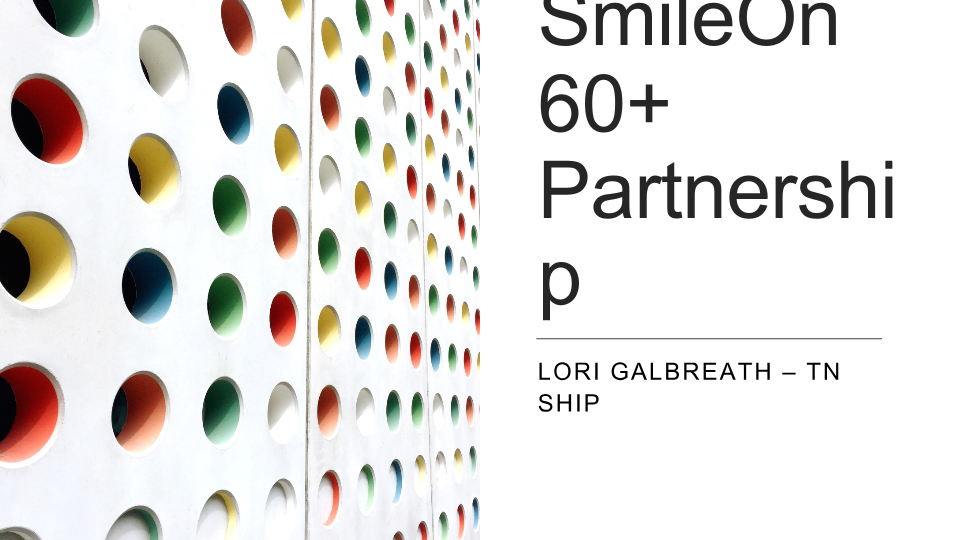 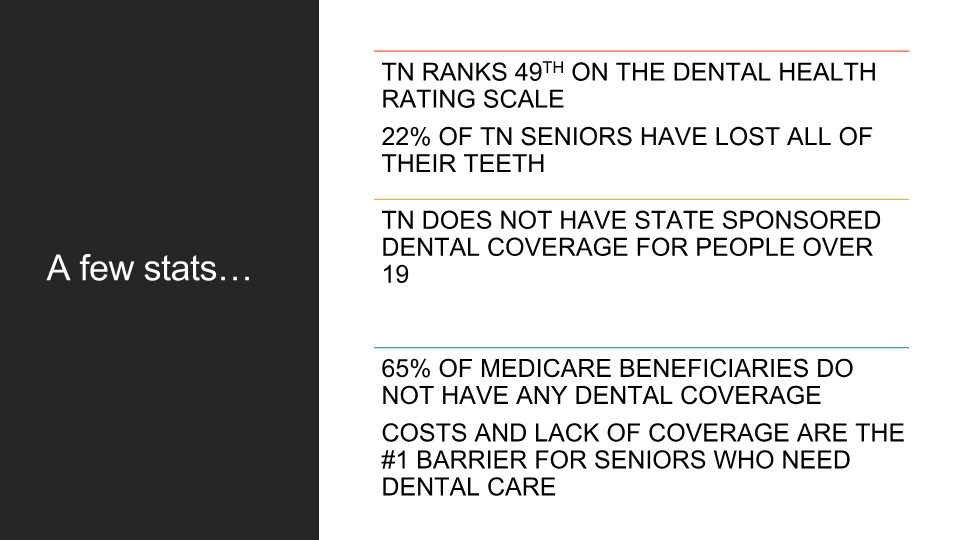 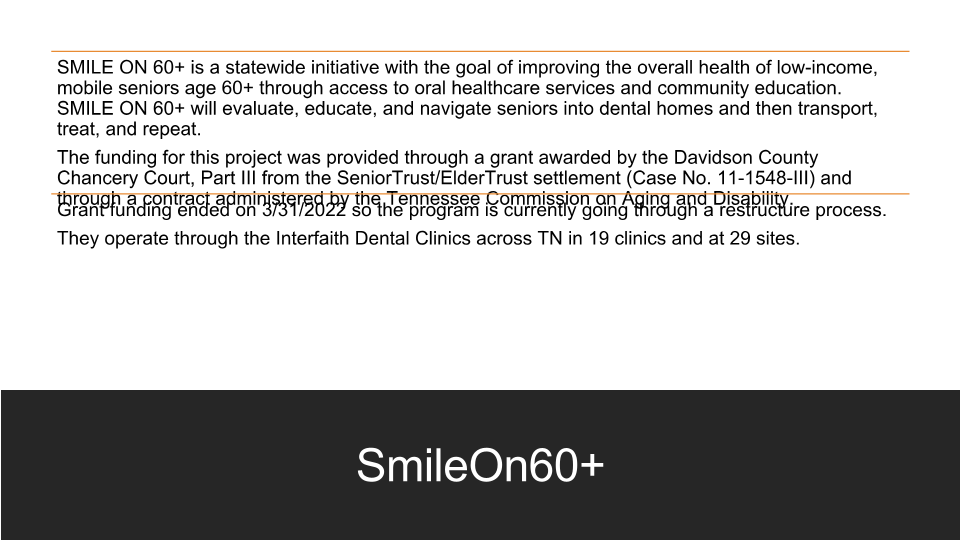 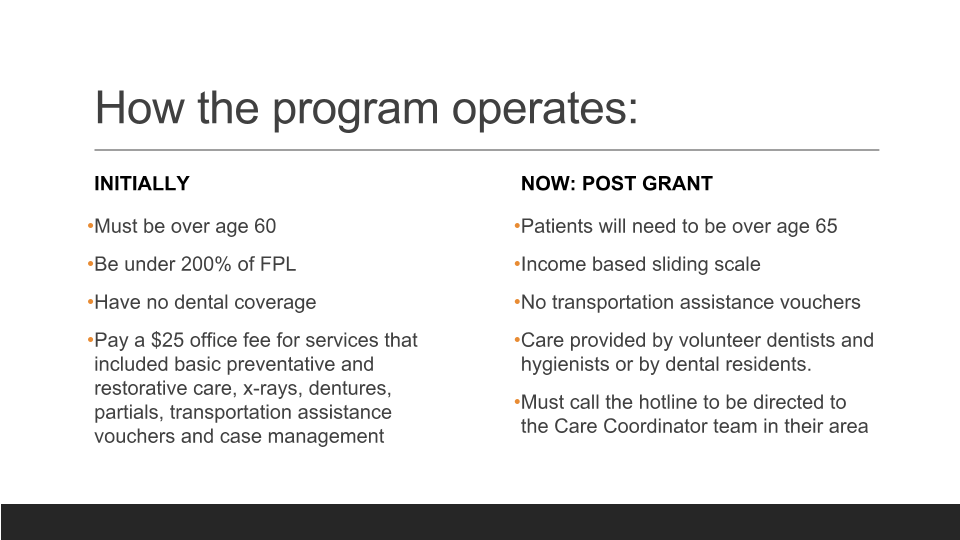 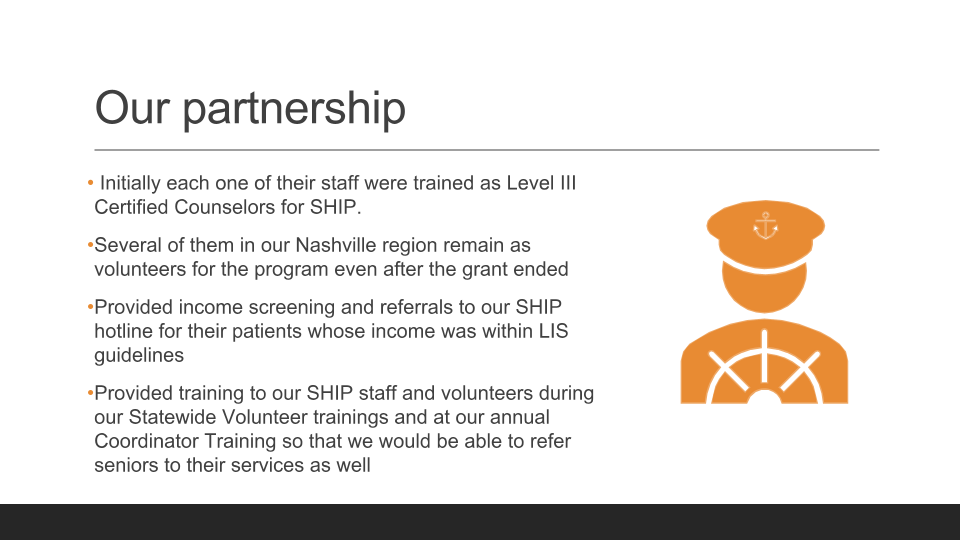 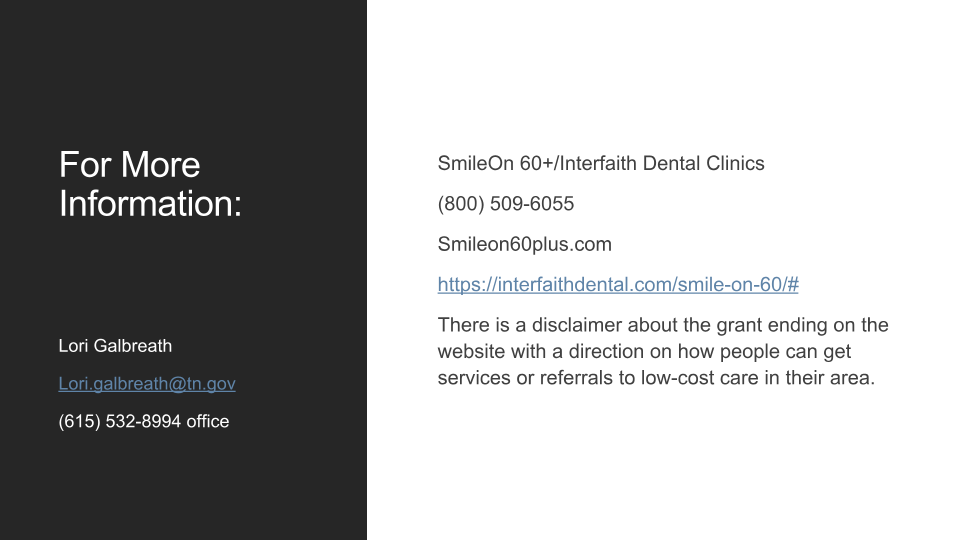 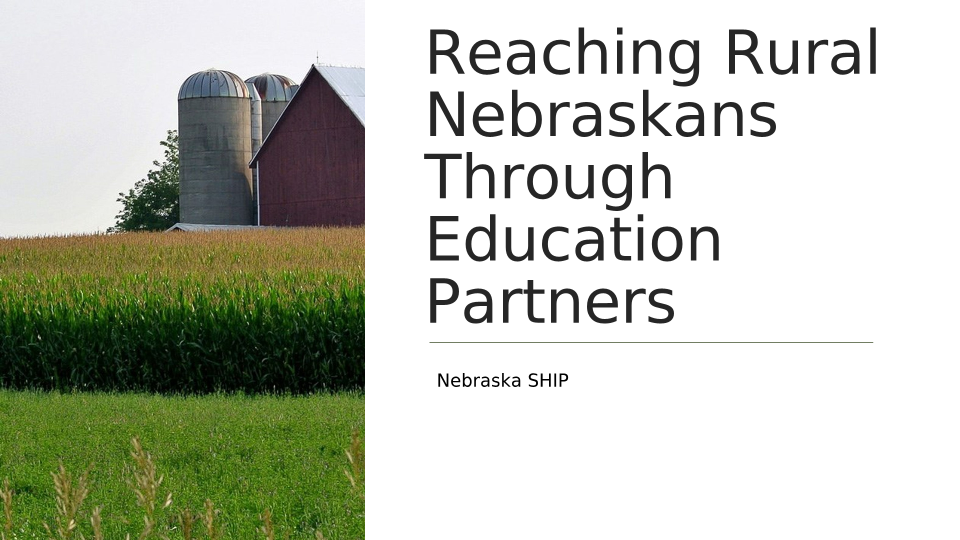 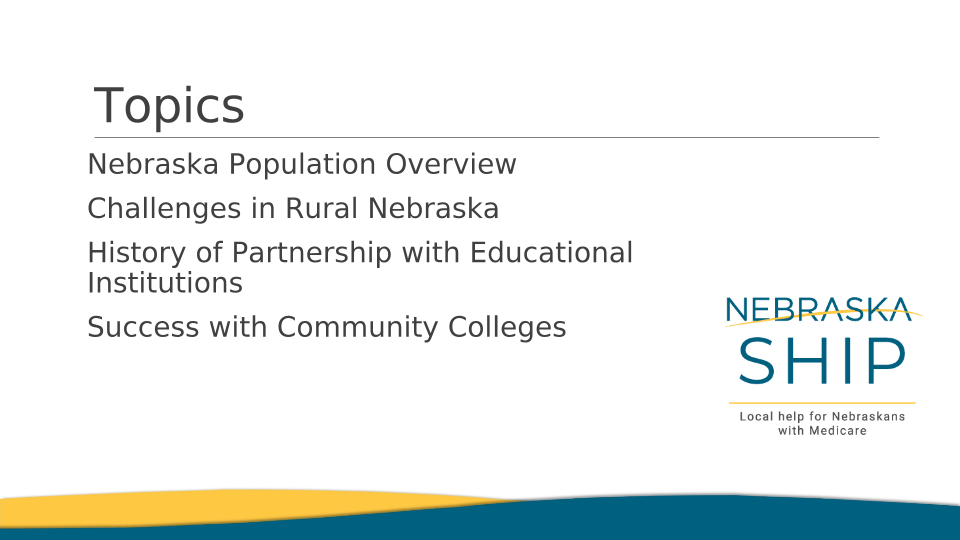 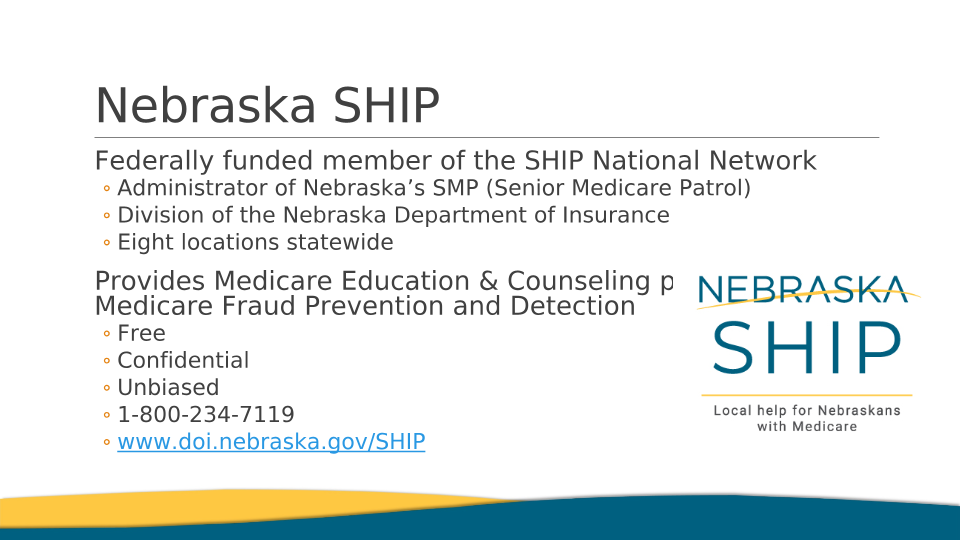 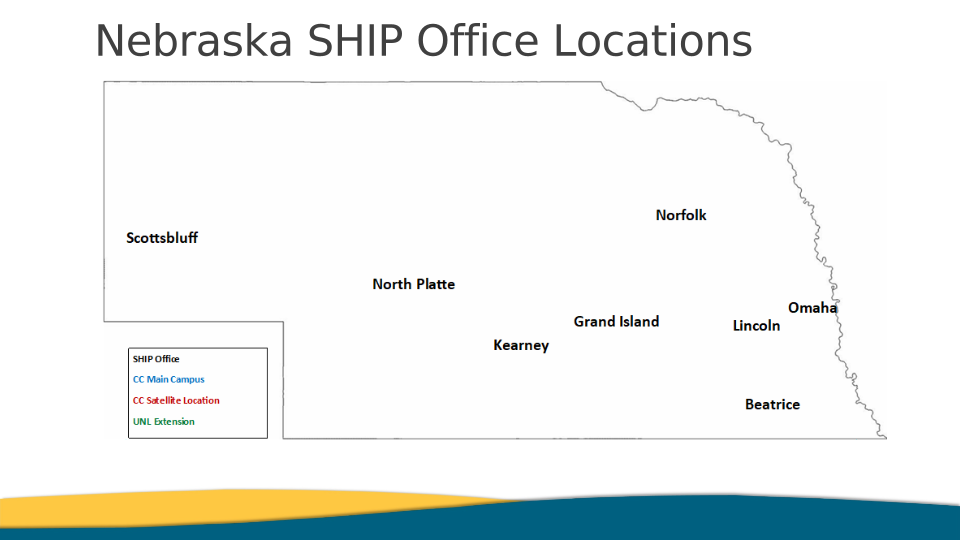 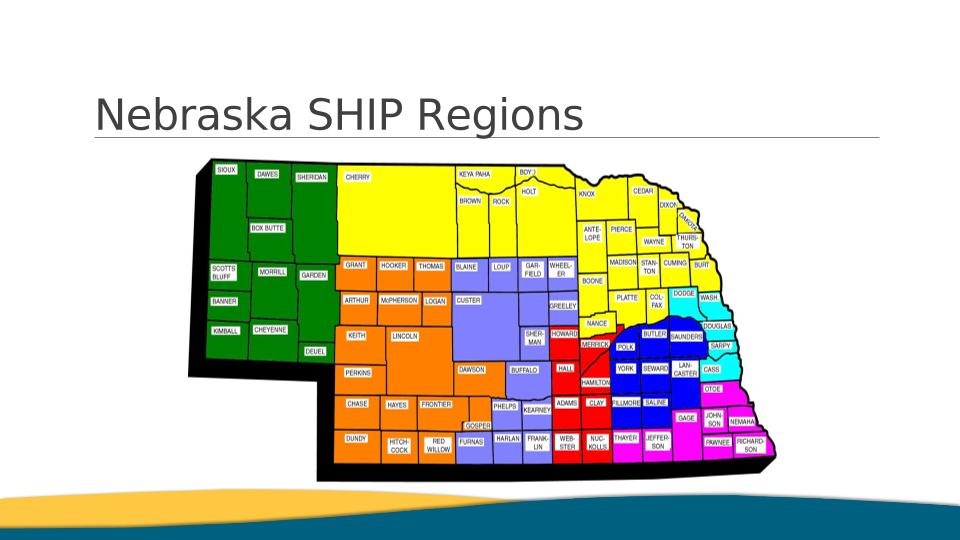 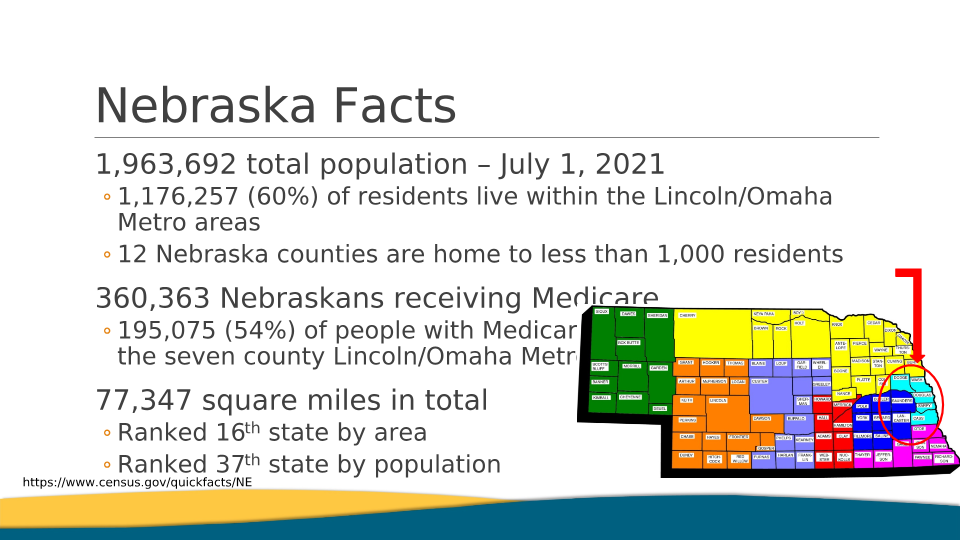 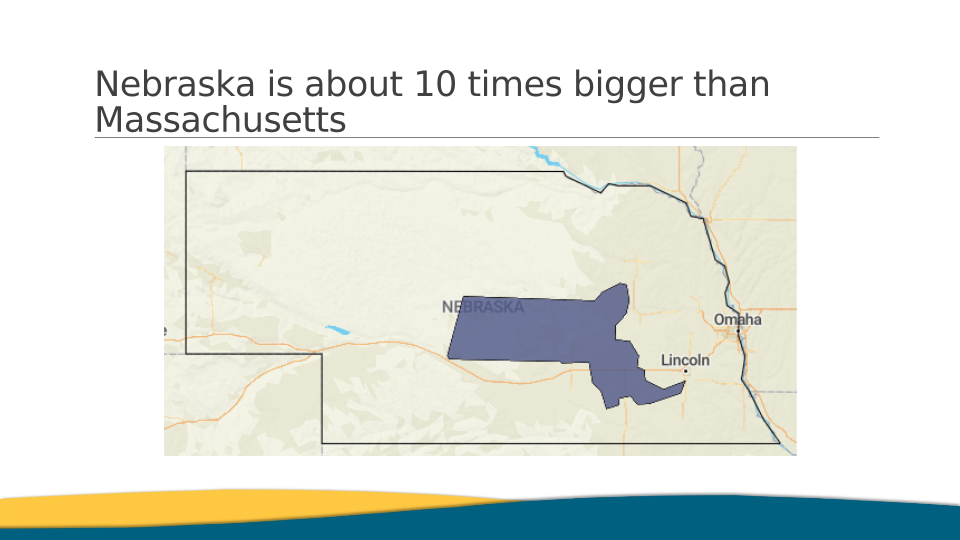 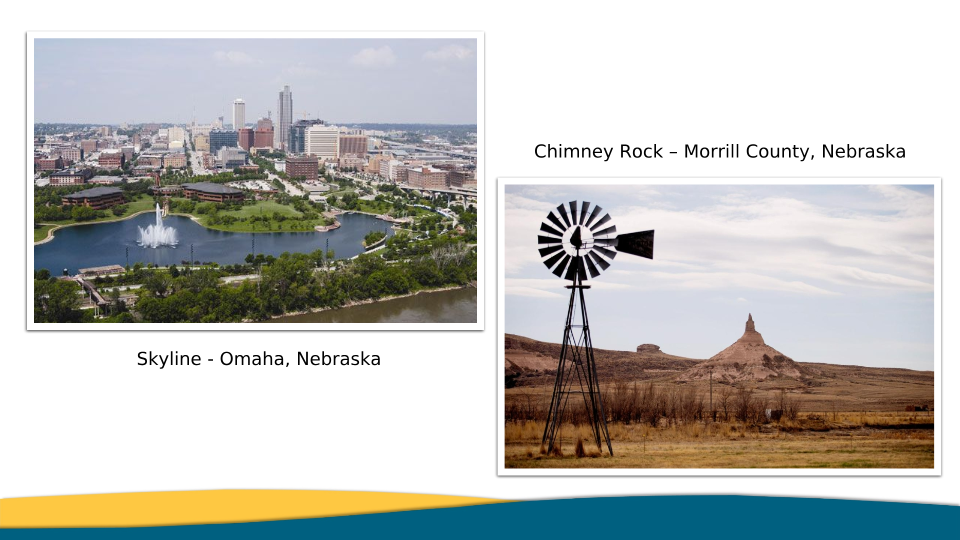 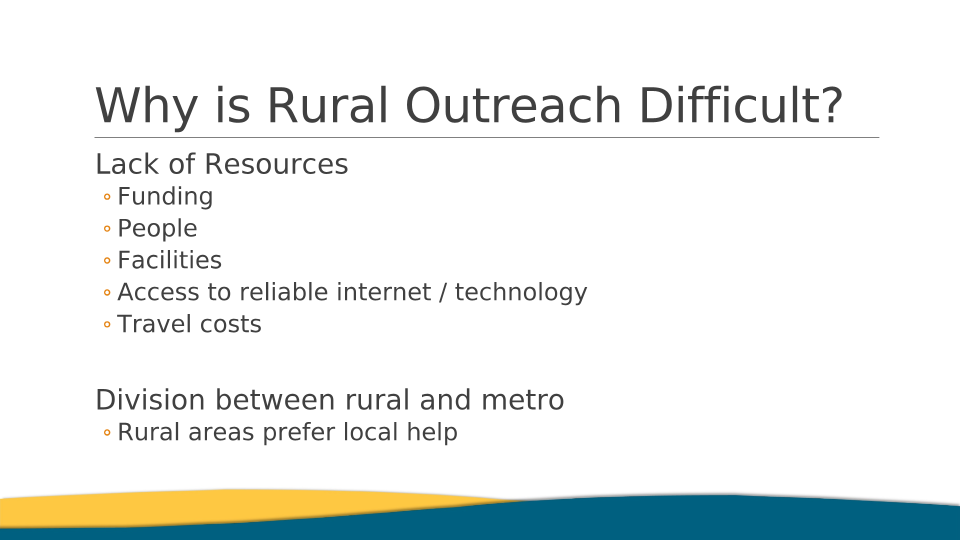 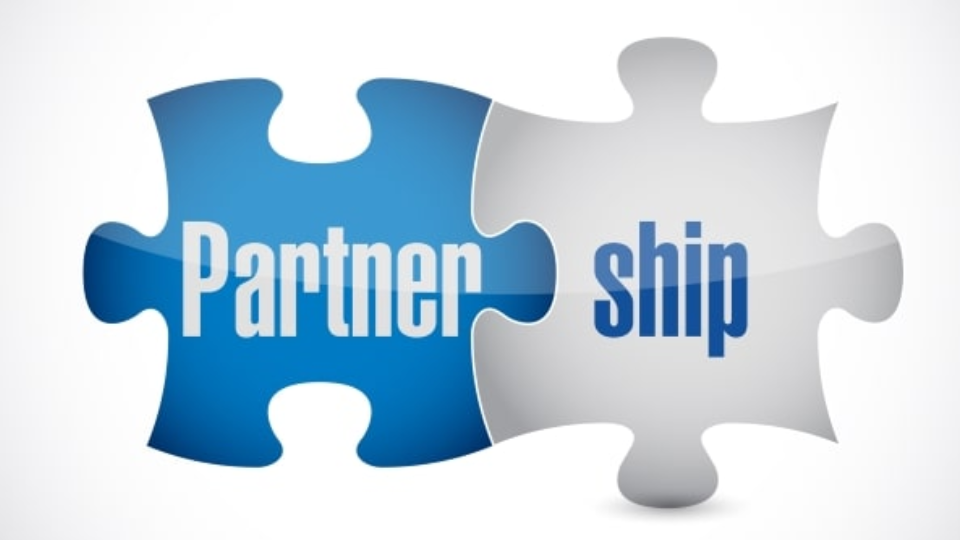 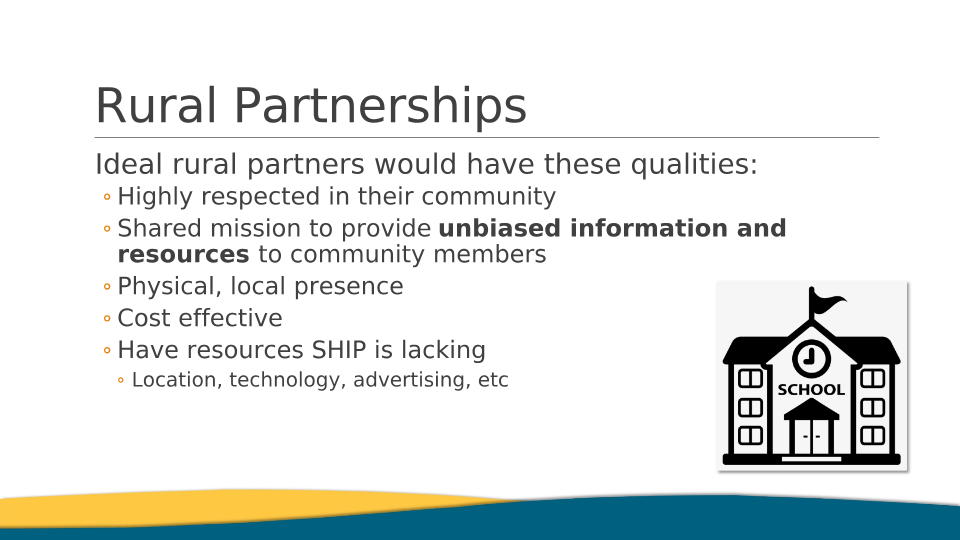 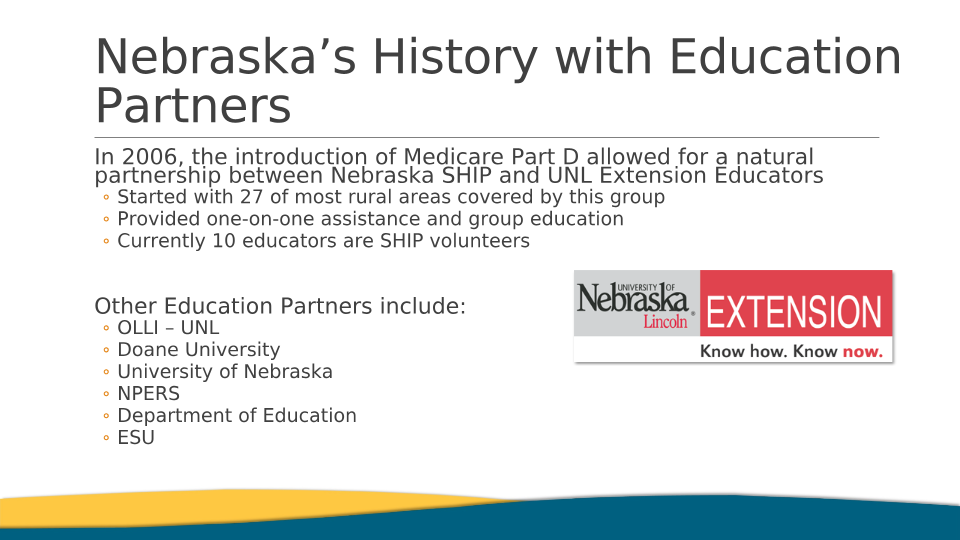 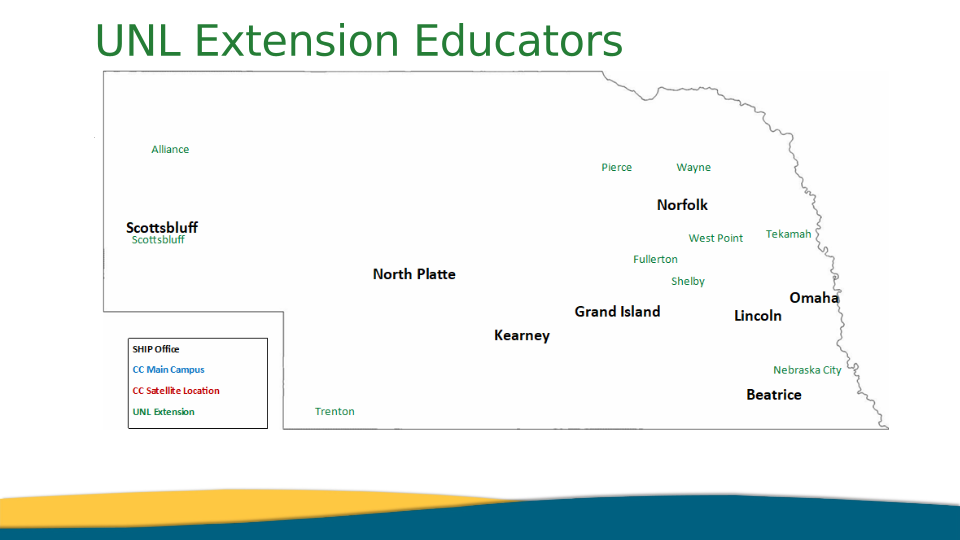 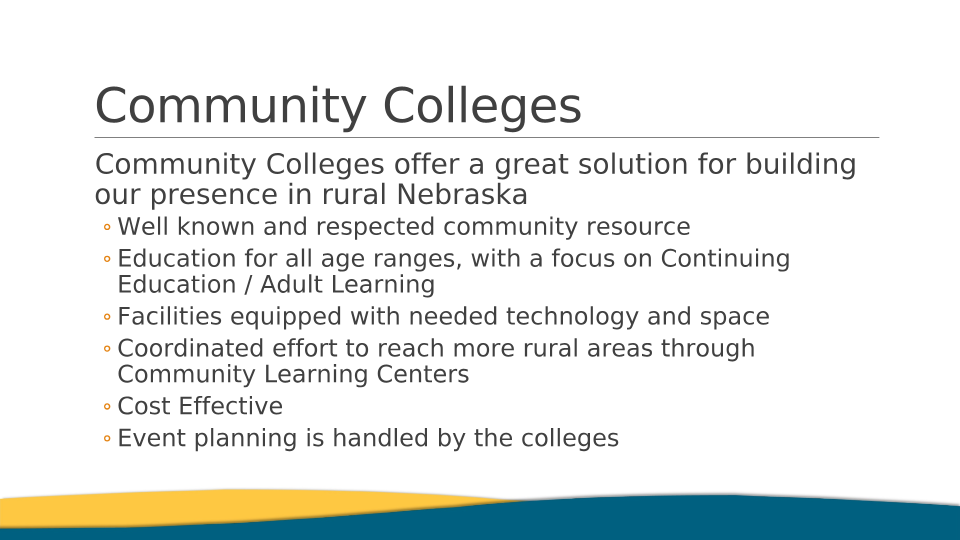 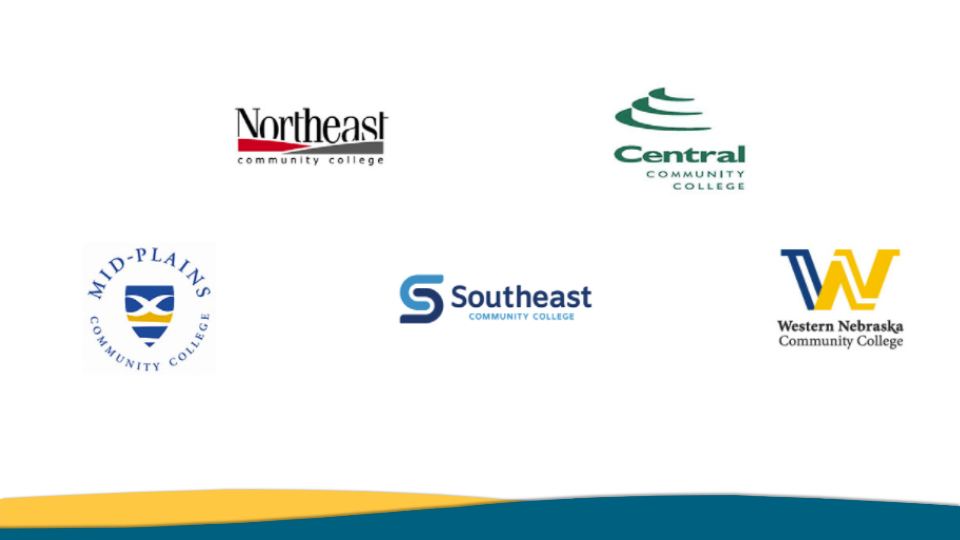 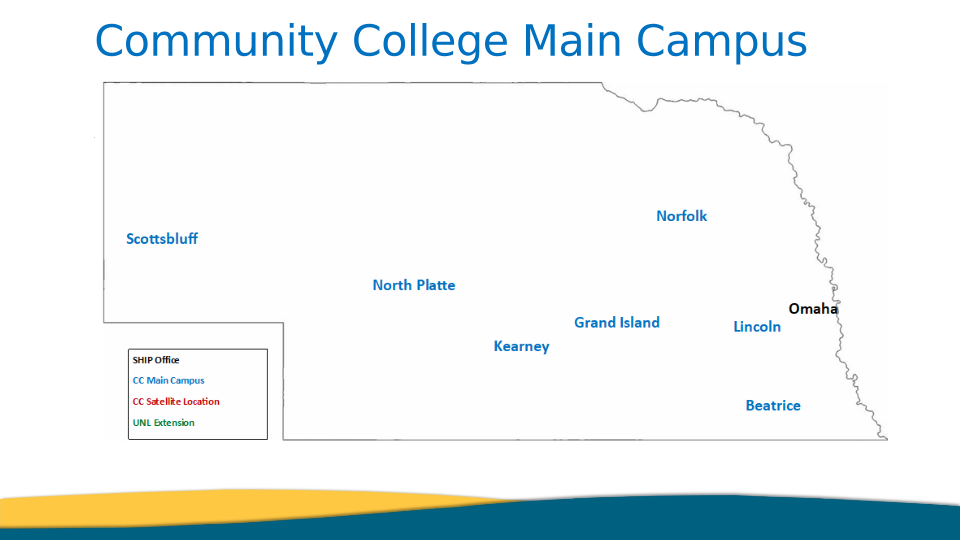 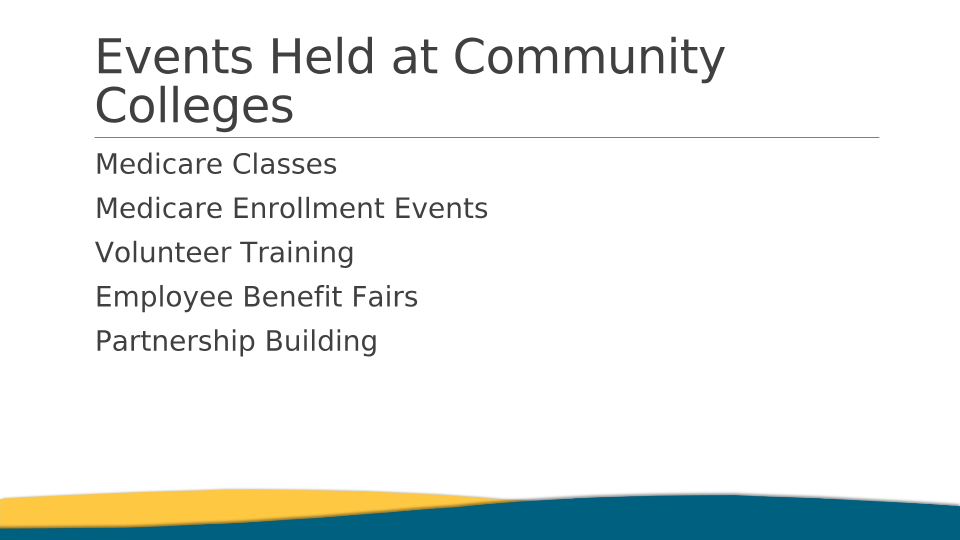 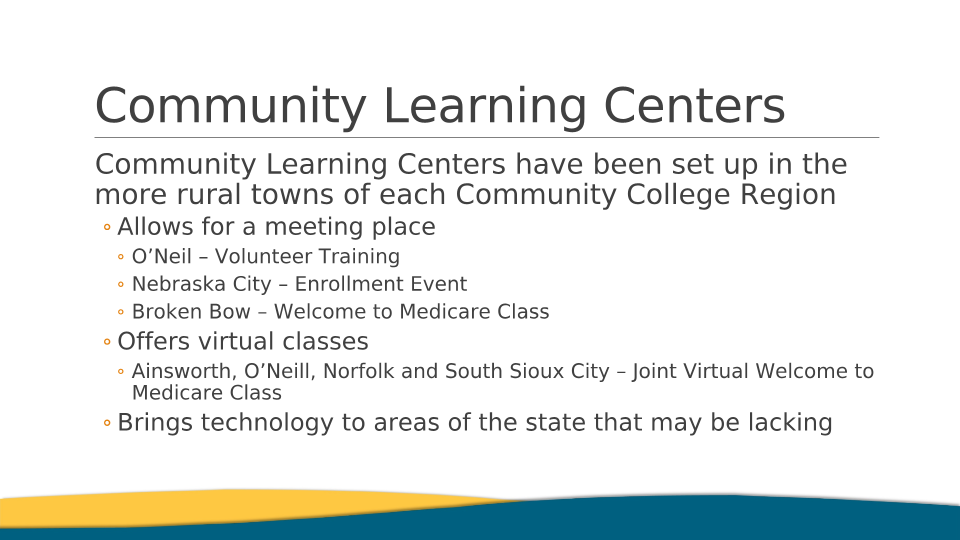 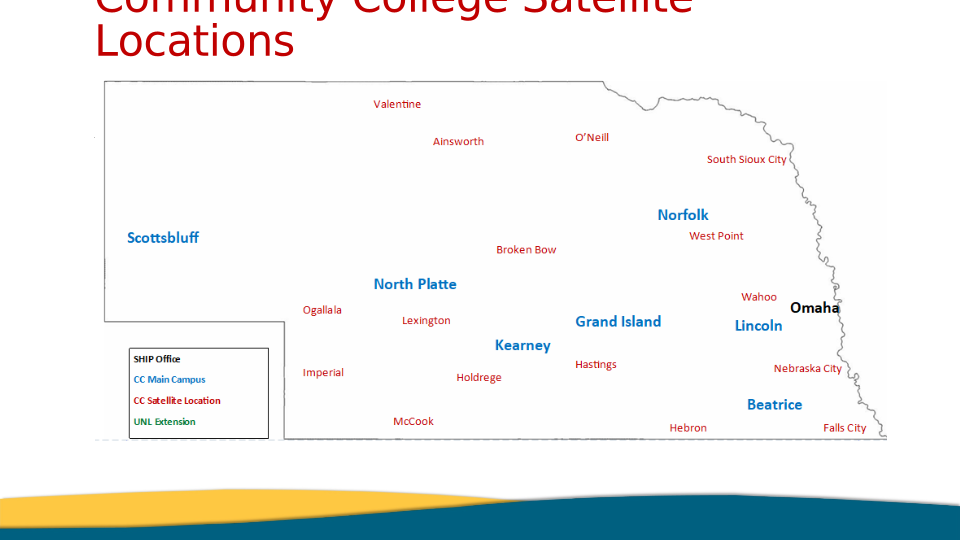 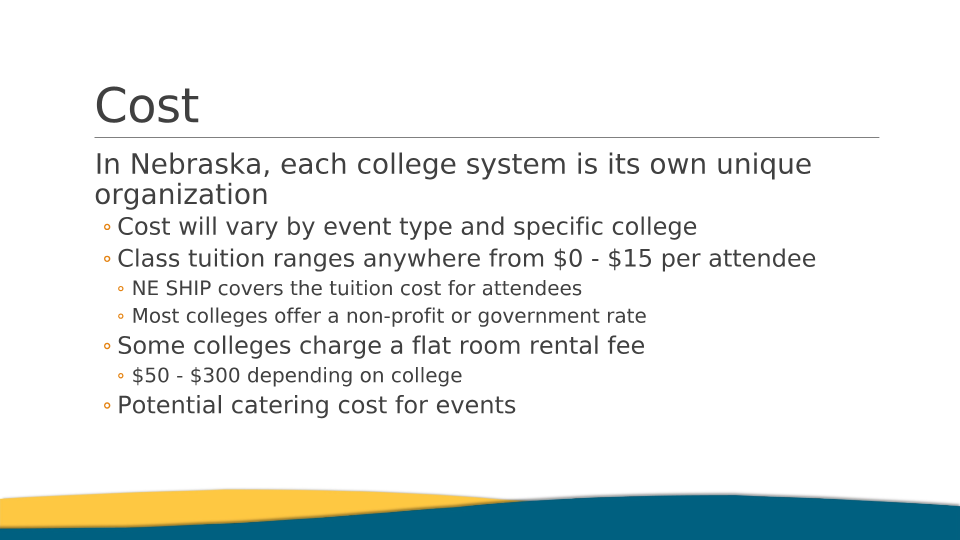 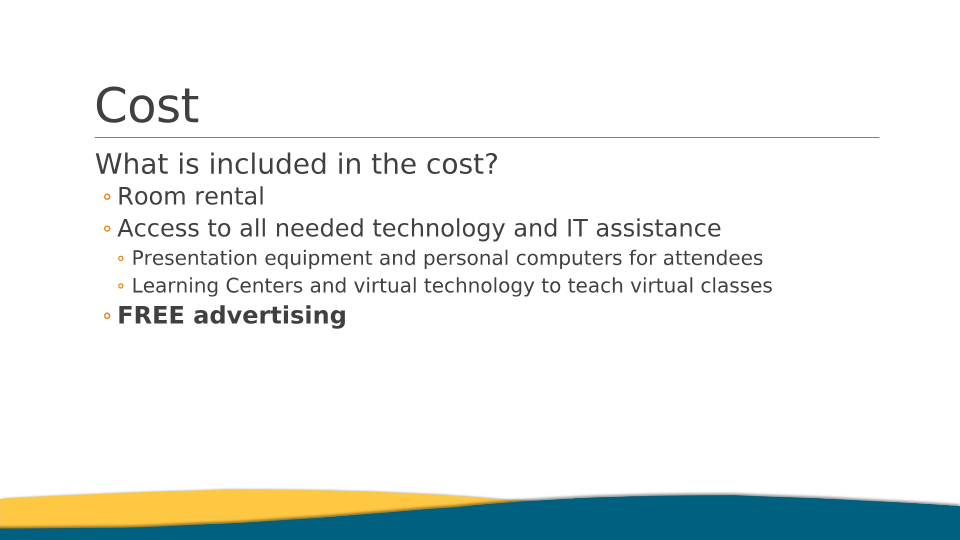 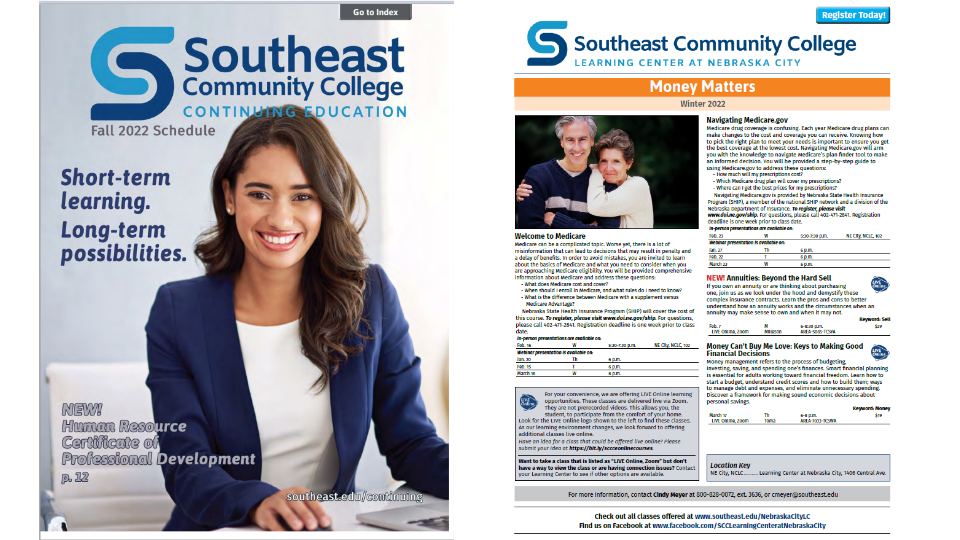 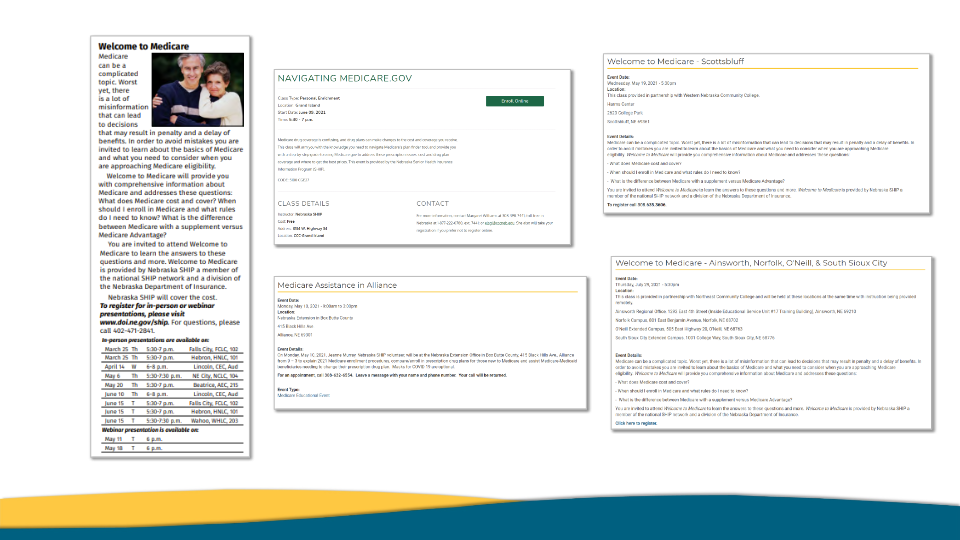 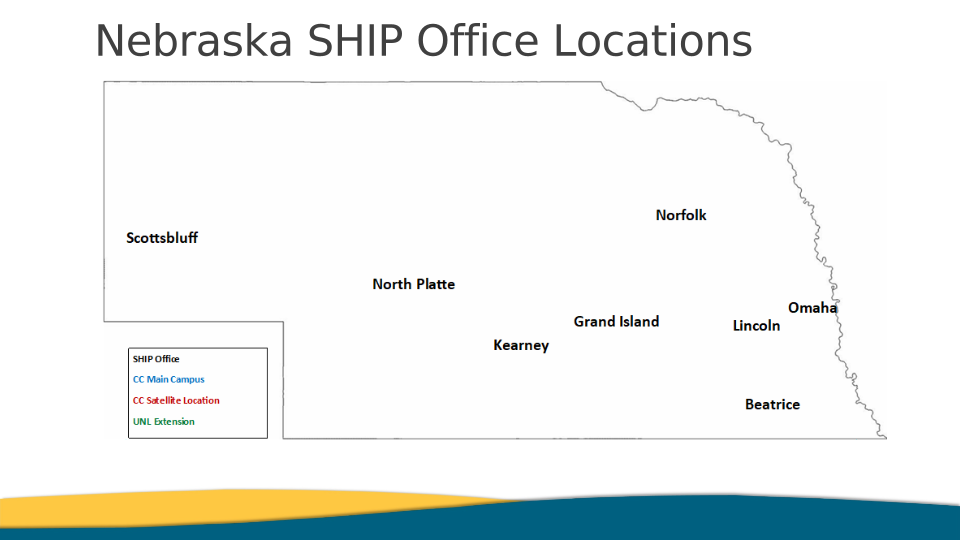 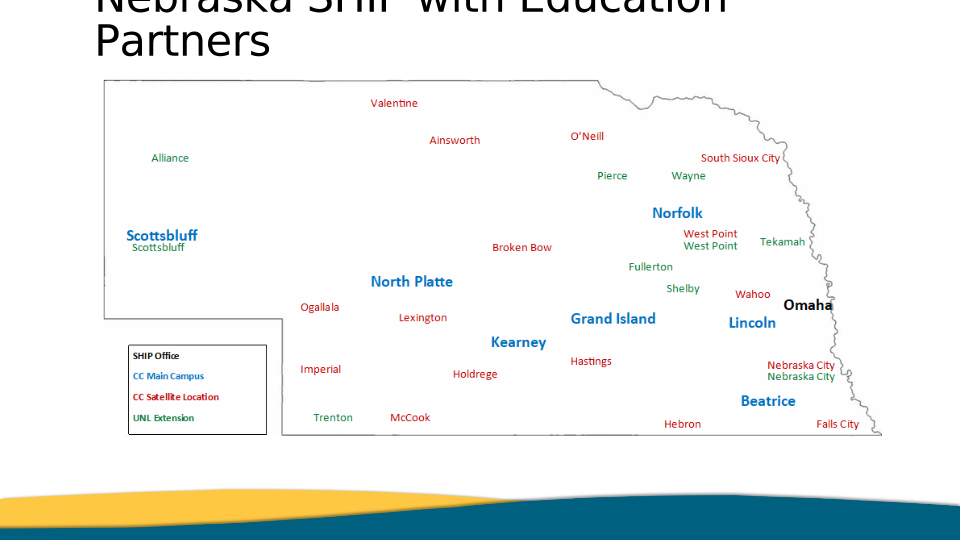 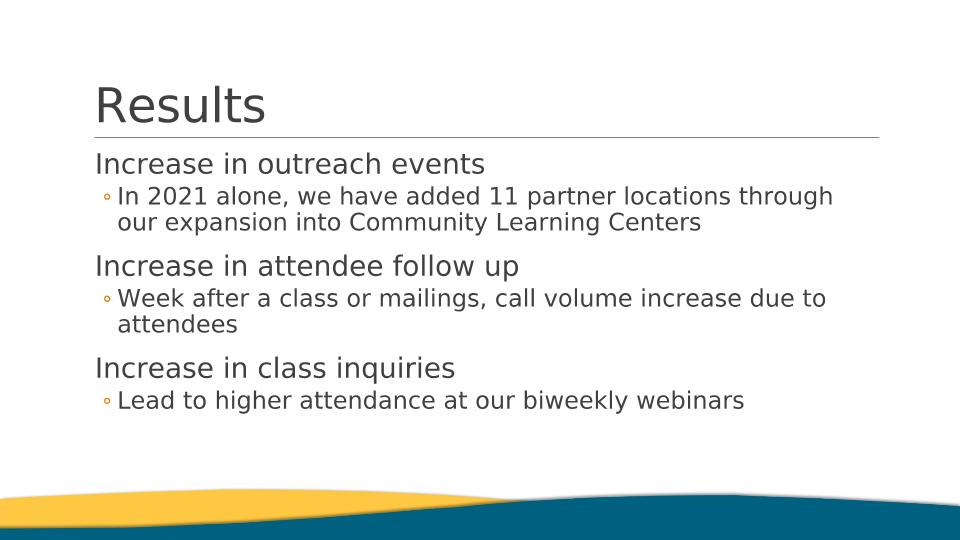 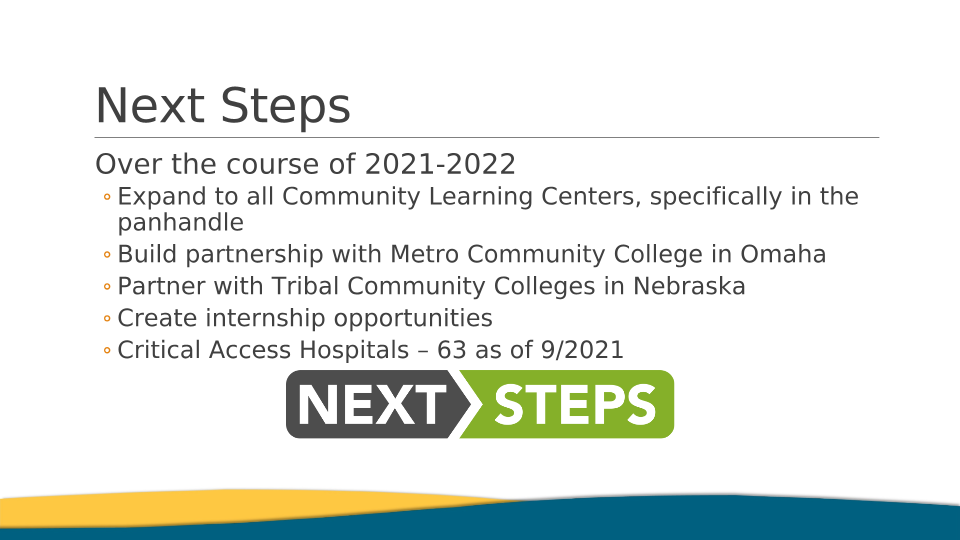 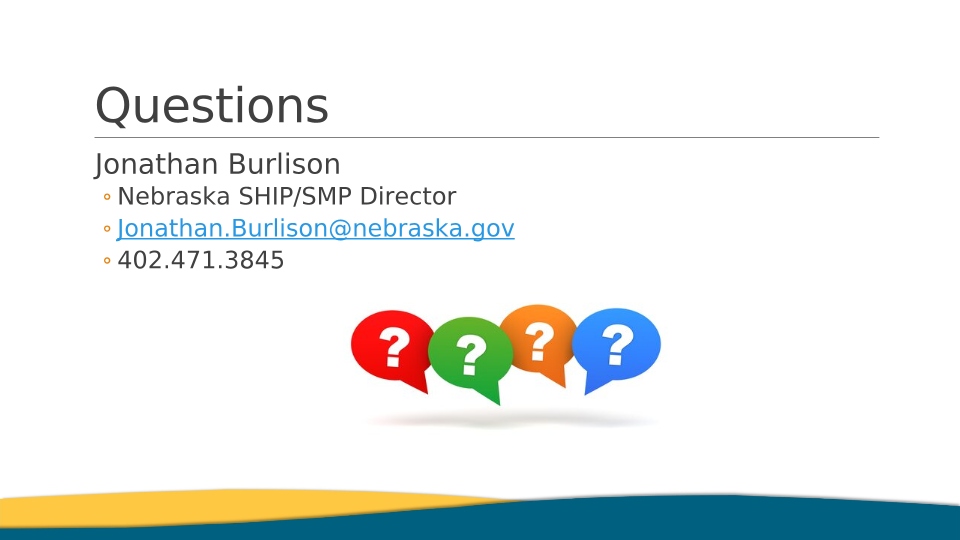 40
Contact information
Performance measure potpourri
41
MIPPA performance measures
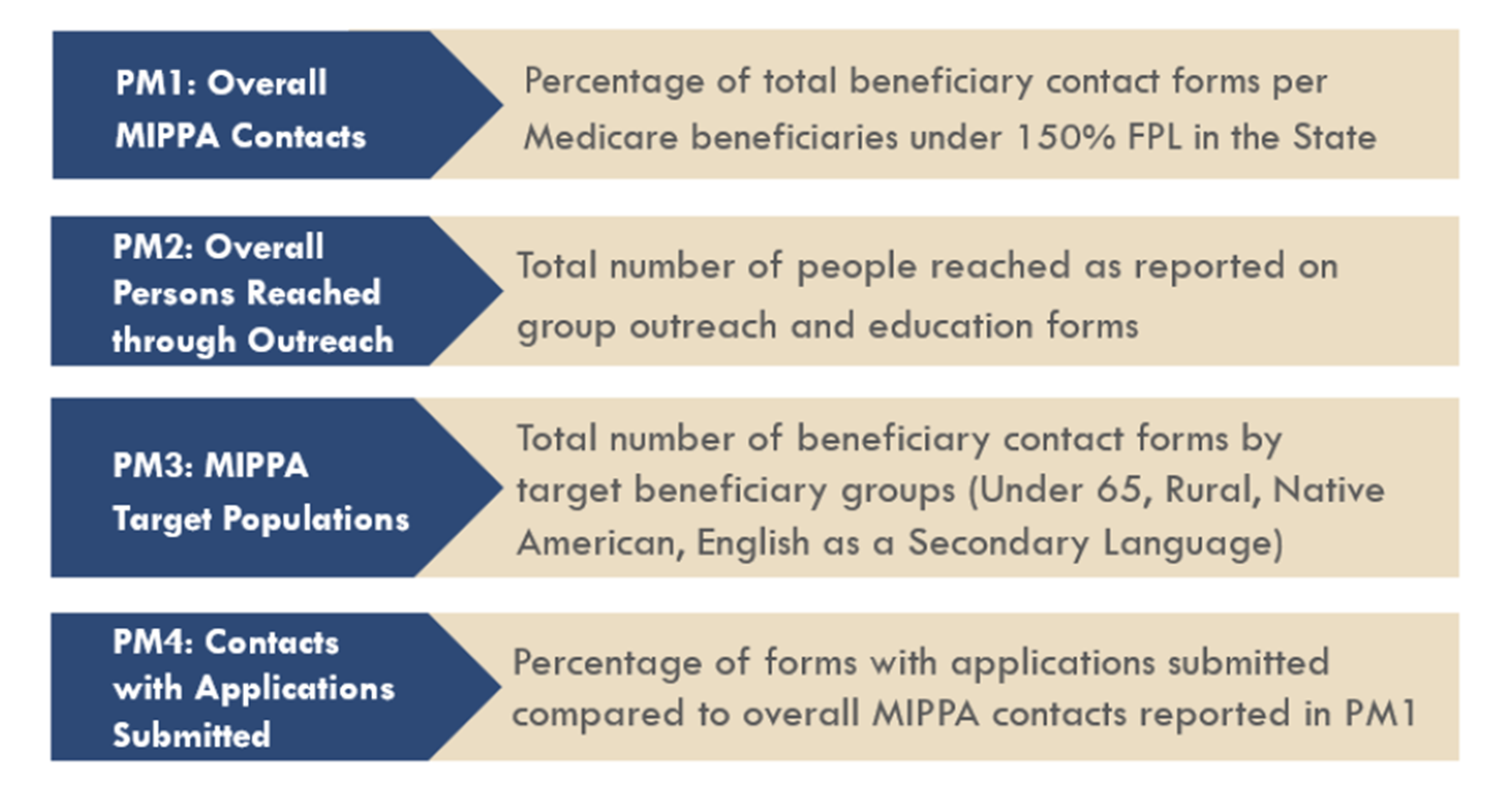 [Speaker Notes: Counselor trainings, booths, and exhibits may not be counted as interactive presentations.]
MIPPA performance measures
Beneficiary zip code contributes to which MIPPA performance measure?
Performance measure one/Overall MIPPA contacts
Performance measure two/Overall persons reached thru outreach
Performance Measure three/MIPPA target populations 
Performance measure four/ Contacts with application submitted
MIPPA performance measures
Answer is C- MIPPA PM 3: Target population (rural)
Beneficiary zip code determines if BCF/contact is rural
A county identified as nonmetropolitan by the CDC National Center for Health Statistics (NCHS) is rural. 
Micropolitan (MIC)
Outside (OUT)
County designations of MIC or OUT are embedded in STARS and auto populates the MIPPA PM report


 
Note: The MIPPA Performance Measures Report displays the CDC classifications for counties in your state.
[Speaker Notes: Micropolitan (MIC): population 10,000 – 49,000 
Outside (OUT): noncore]
Application assistance or submission
You are on a three- way call with a client, and the local Medicaid office helping the client answer questions to complete an MSP application, would this be count as application assistance or application submission?
A.  Application assistance
B.  Application submission
C.  Both, application assistance and submission
D.  It depends
MIPPA performance measure
Answer is D. It depends
If an application was submitted at the end of the call mark application submission
If an application was not submitted at the end of the call mark application assistance
Resource for reporting MIPPA activity
SHIP TA Center STARS portal  

At-a-Glance Reference: MIPPA Performance Measures (PM) Report Sources of Data
47
Resource Update
49
Updated Resources
Tool kit for telehealth benefits  https://ncoa.org/article/medicare-telehealth-toolkit-for-counselors
NCOA Connect: NCOA Learning: Home
2022 Age+Action sessions 

Benefits CheckUp 3.0: https://benefitscheckup.org/
[Speaker Notes: FAQ, consumer flyer, training slide deck consumer blog]
50
Contact information
Ann Kayrish 
ann.kayrish@ncoa.org

Brandy Bauer
brandy.bauer@ncoa.org

Xavier Vaughn
xavier.vaughn@ncoa.org